שקופית זו היא חובה
מערכת שידורים לאומית
שקופית זו היא חובה
מבוא
מדעי החקלאות כיתות יא-יב (חלק ראשון)
יהודה קלוש
מה אומרות לכם התמונות הבאות
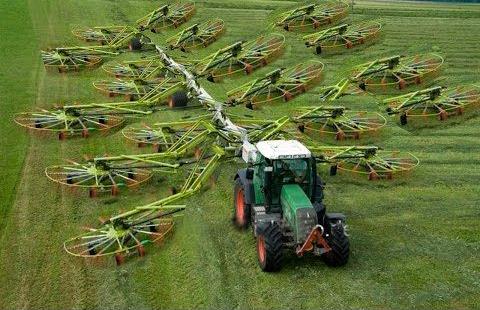 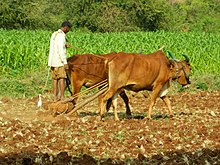 מה נלמד היום
[פירוט נושאי הלימוד]
התפתחות החקלאות המודרנית
המהפכה החקלאית: ביות וטיפוח, השבחה
השפעות המהפכה החקלאית
עקרון מלתוס
התפתחות חקלאות מודרנית
את שקופית זו תוכלו לשכפל, על מנת ליצור שקופיות נוספות הזהות לה – אליהן תוכלו להכניס את התכנים. 

כדי לשכפל אותה, לחצו עליה קליק ימיני בתפריט השקופיות בצד ובחרו " שכפל שקופית" או "Duplicate Slide" 
(מחקו ריבוע זה לאחר הקריאה)
התפתחות חקלאות מודרנית
כותרת משנית במידת הצורך
ציידים\לקטים
ברוב רובה של ההיסטוריה האנושית (כ 2.5 מליון שנה) חיו כל סוגי האדם בחבורות קטנות של ציידים לקטים
חיים אלו התאפיינו בציד, דייג, ליקוט מזון מהטבע ובנדודים בעקבות מקורות מזון, מים ומחסה
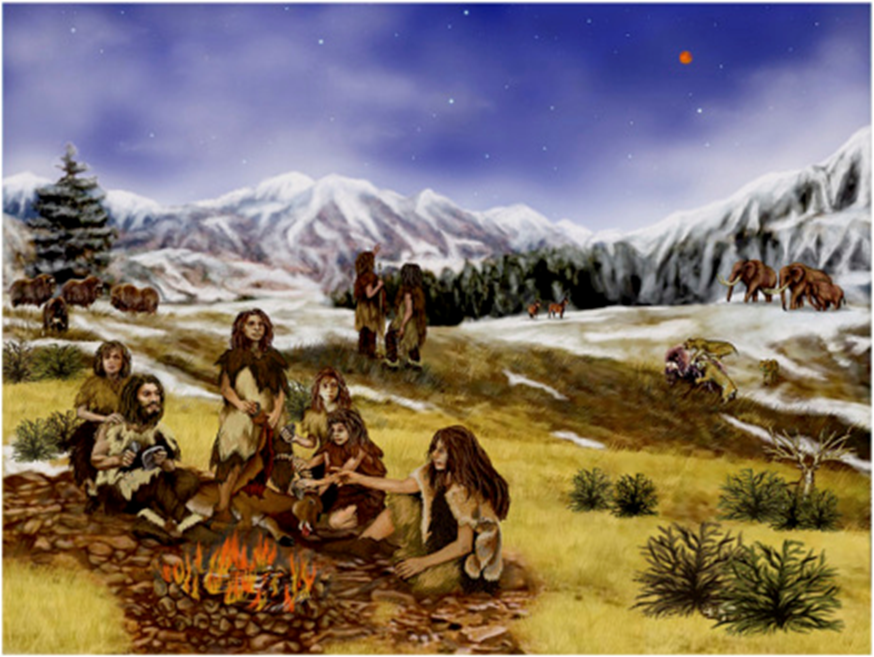 התפתחות חקלאות מודרנית
ציידים\לקטים
חיו בחבורות קטנות שנדדו על פני טריטוריות מוגדרות
הצורך לנדוד היווה מגבלה על כמות החפצים שיכלו לסחוב, ואף על מספר הילדים
נהנו ממזון מגוון ובטוח יותר, מבריאות טובה (יחסית)
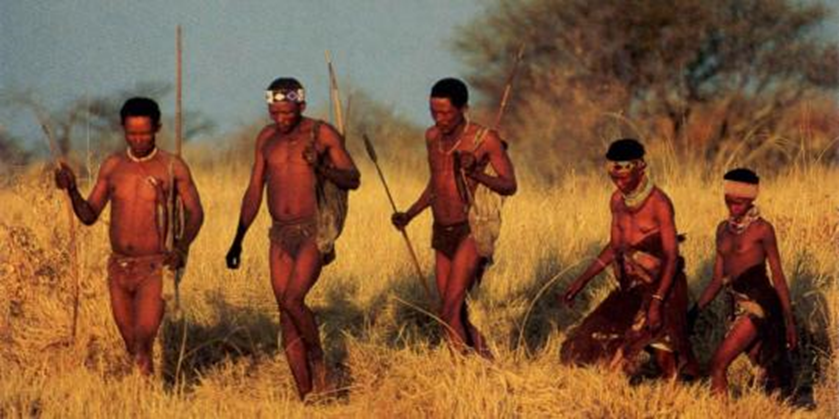 התפתחות חקלאות מודרנית
המהפכה החקלאית (נאוליתית) לפני כ12-7 אלף שנה:
בשלב מסוים ובמוקדים שונים ברחבי העולם התרחש מעבר הדרגתי להתיישבות קבע ולחקלאות
בני האדם למדו לתרבת צמחי בר, לביית בעלי חיים, להכשיר קרקע לעיבוד חקלאי, לבצע פעולות חקלאיות בסיסיות, (חריש, זריעה, איסוף היבול ואחסונו)
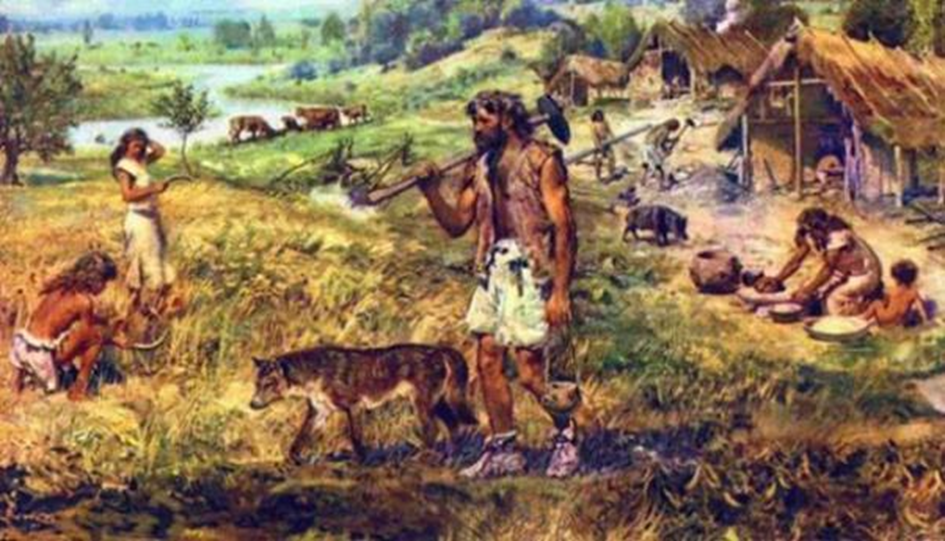 התפתחות חקלאות מודרנית
מיני צמחים שבויתו במהפכה החקלאית
חיטה: בין המינים הראשונים שבויתו. כבר לפני כ12000 שנה במזרח התיכון. 
באתר הארכיאולוגי "אוהלו 2" שליד הכנרת, נמצאו עדויות לשימוש    בחיטת הבר (אם-החיטה) כבר לפני 23000 שנה.
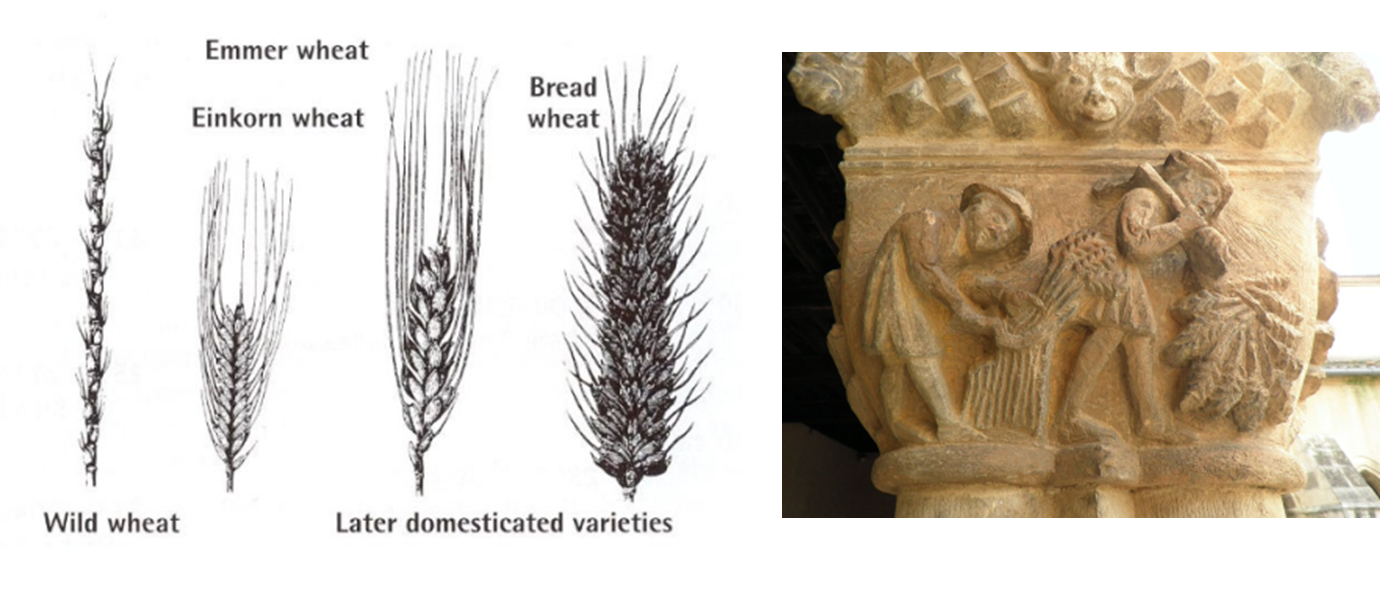 התפתחות חקלאות מודרנית
מיני צמחים שבויתו במהפכה החקלאית
אורז: בוית באסיה (האזור המדויק לא ידוע) לפני כ 8000 שנה. 
משמש כמזון העיקרי לכחצי מאוכלוסיית העולם
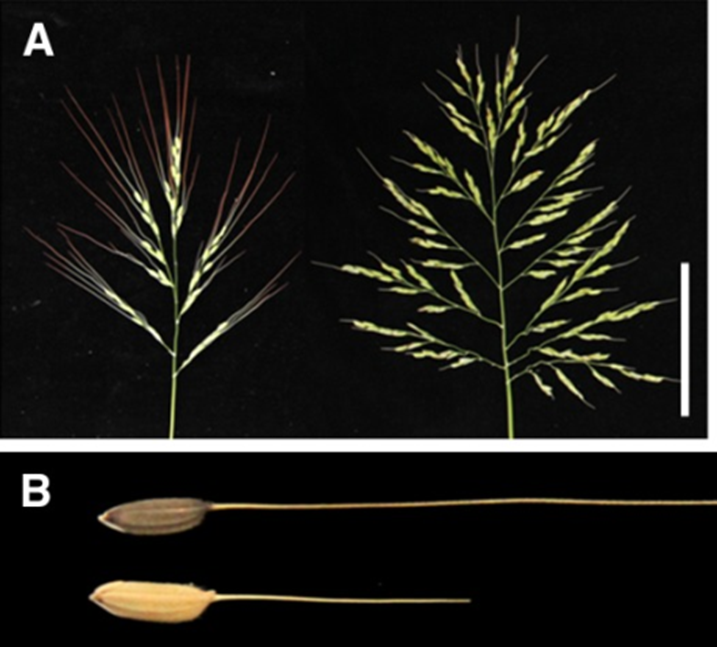 התפתחות חקלאות מודרנית
צמחים שטופחו על ידי האדם
התפתחות חקלאות מודרנית
מיני בעלי חיים שבויתו במהפכה החקלאית
התפתחות חקלאות מודרנית
קבר של אישה שגור כלבים קבור ליד ראשה (לפני כ12000 שנה). עדות מוקדמת לביות הכלב
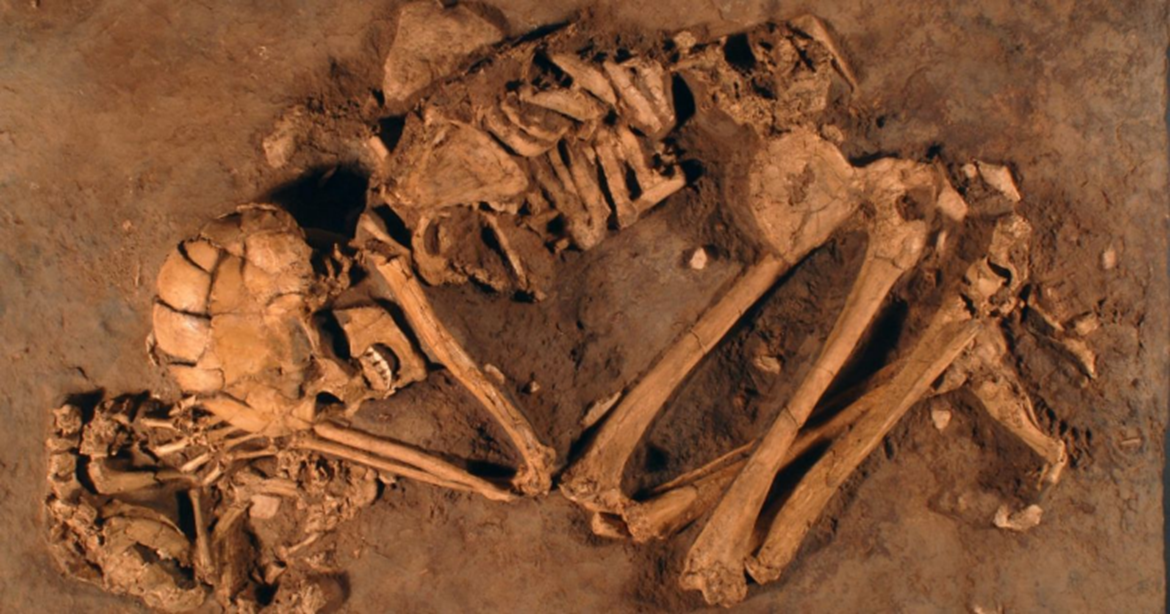 התפתחות חקלאות מודרנית
"תכנון תבוני" לעומת "ברירה טבעית"
התפתחות חקלאות מודרנית
מיני בעלי חיים שבויתו במהפכה החקלאית
עז הבר (Capra aegagrus): בויתה בראשית בתקופה הנאוליטית (המהפכה החקלאית) לפני כ11000 שנה, באזור תורכיה ואירן. ביות העז אפשר לבני האדם להתגורר גם באזורים צחיחים ביותר שכן העז ידועה בכך שביכולתה לאכול כמעט כל סוג של מזון מן הצומח
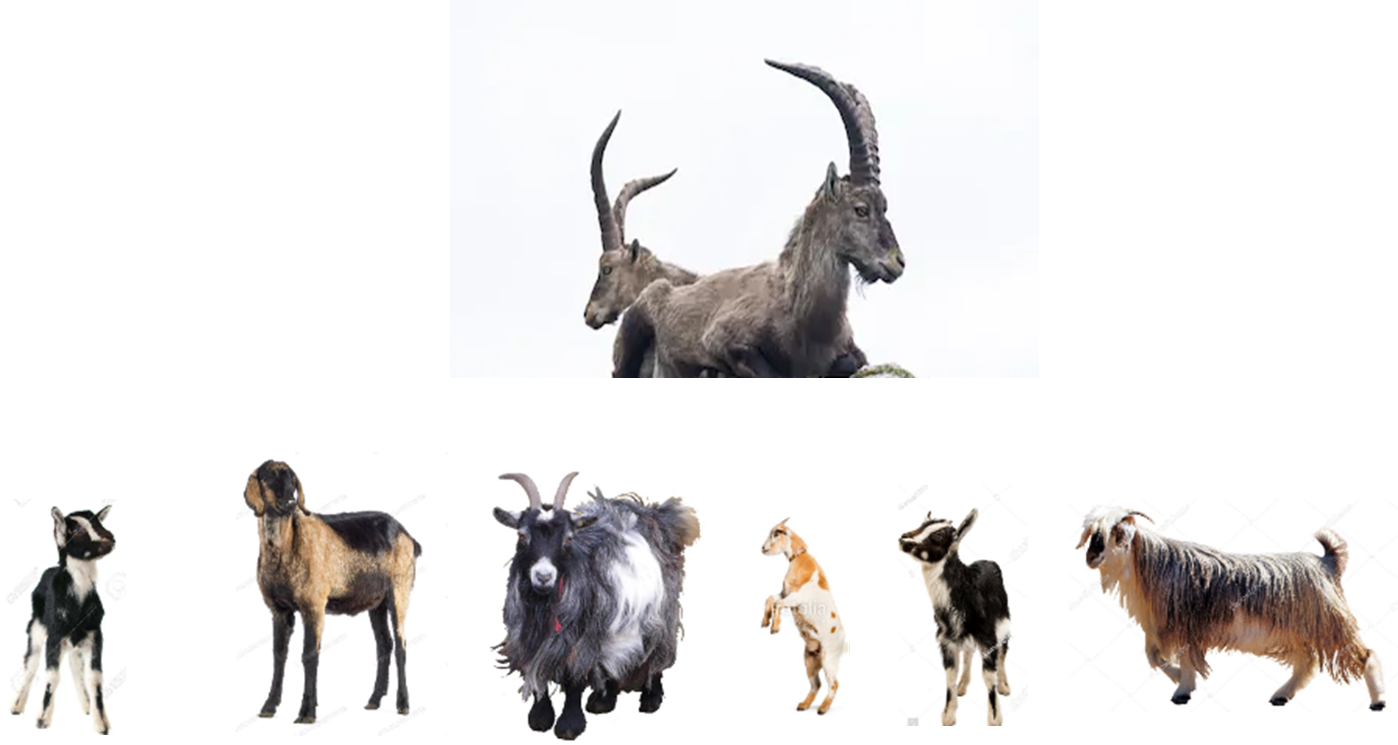 התפתחות חקלאות מודרנית
מקורות הביות והתירבות של מינים שונים של צמחים ובע"ח
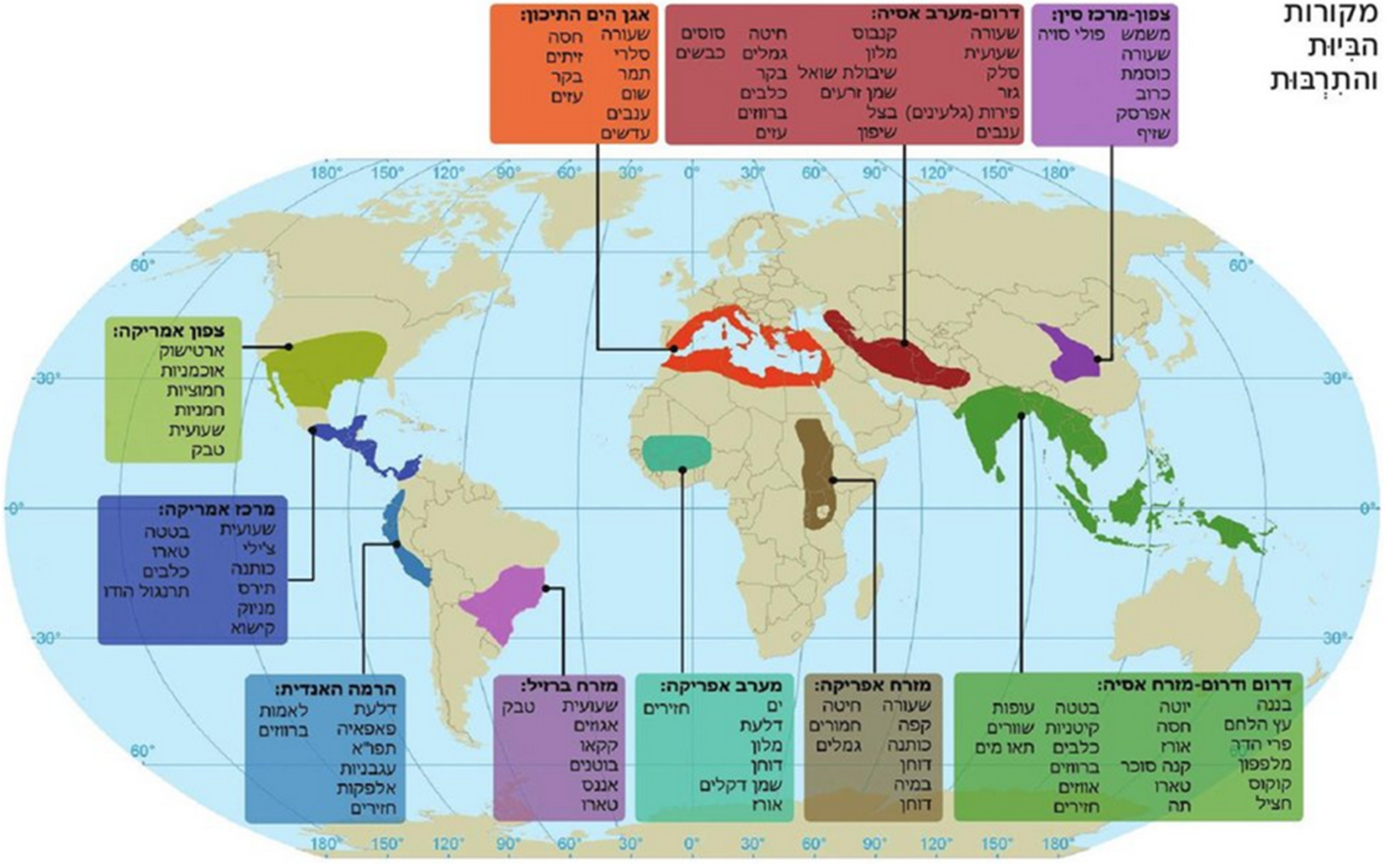 השפעות המהפכה החקלאית
השפעות המהפכה החקלאית
מעבר ליישובי קבע והפסקת הנדידה (נוצר קשר בין האדם לנחלתו)
עליה משמעותית בקצב הילודה
לראשונה בהיסטוריה האנושית נאלץ האדם לתכנן לטווח ארוך 
יצירת עודפי מזון הובילה להתפתחות המסחר
נוצר הצורך להגן על טריטוריה: יותר קונפליקטים בין בני האדם ופיתוח כלי נשק.
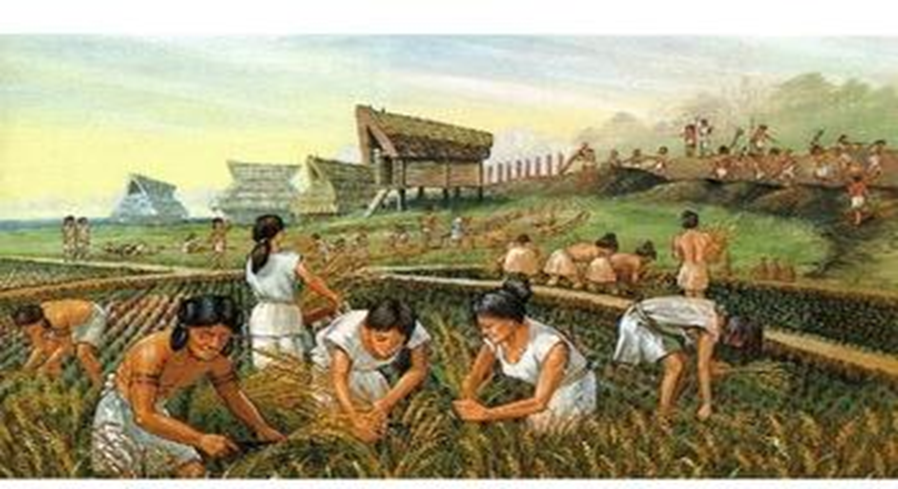 השפעות המהפכה החקלאית
גידול בקצב וכמות האוכלוסיה
עיקרון מלתוס
עיקרון מלתוס
המחסור במזון בתקופה המודרנית
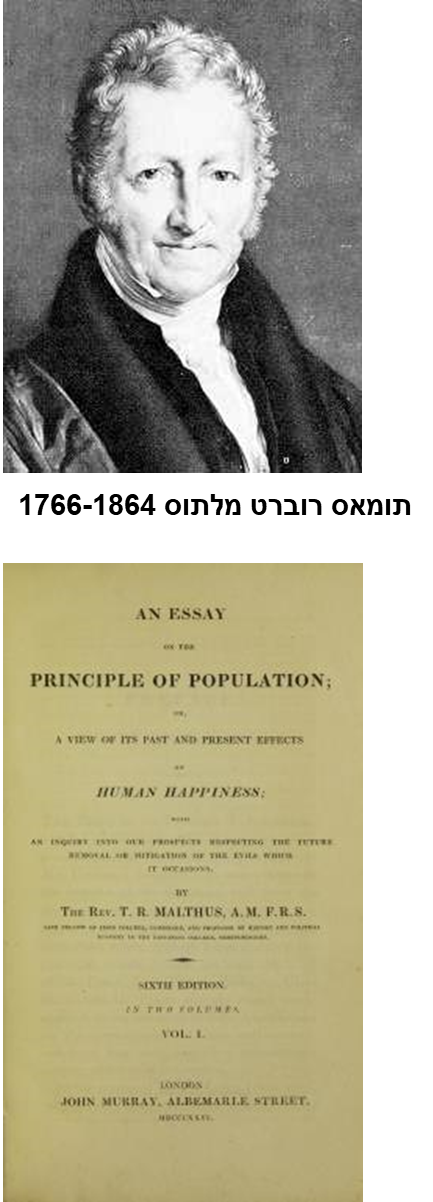 ב 1798 פרסם מלתוס את החיבור מפורסם "על עיקרון האוכלוסיה" ובו טען כי מאחר שאוכלוסיית העולם מכפילה את עצמה כל כמה שנים (טור הנדסי) ואילו התוצרת החקלאית העולמית גדלה בקצב ליניארי (טור חשבוני), אנו צפויים לאסון גלובלי בדמות רעב עולמי שיוביל למלחמות ומגפות
עיקרון מלתוס
קצב גידול האוכלוסייה האנושית- הגעה לגידול מעריכי
עיקרון מלתוס
התיאוריה של מלתוס (טור הנדסי וטור חשבוני)
עיקרון מלתוס
האם התחזית של מלתוס התגשמה?
עיקרון מלתוס
האם תחזיתו של מלתוס התגשמה?
PollEv.com/yehudakalush048

לחץ על הקישור והצבע
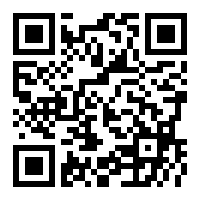 עיקרון מלתוס
האם התחזית של מלתוס התגשמה?
מתנגדיו של מלתוס טענו שמשבר מזון ימנע באמצעות הטכנולוגיה שתביא להגדלת היצע המזון.
ואכן, בין השנים 1940-1960 שינתה החקלאות המסורתית את פניה במה שכונה: "המהפכה הירוקה"
 במימון גופים כלכליים שונים, המהפכה שהחלה במקסיקו הודו ופקיסטן ומשם התפשטה לשאר העולם, הובילה לעלייה משמעותית בתוצרת החקלאית העולמי.
משימה
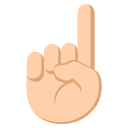 1. מה היה האסון אותו חזה תומאס מלתוס? (בתשובתך הכנס את המושגים הבאים: טור הנדסי וטור חשבוני)

2. מהם המאפיינים העיקרים של ה"מהפכה החקלאית" ומה הביא להתפתחות מהפכה זו

                                                                   בהצלחה!
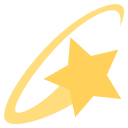 שקופית זו היא חובה
מבוא
מדעי החקלאות כיתות יא-יב (חלק שני)
יהודה קלוש
מה נלמד היום
המהפכה הירוקה והשפעותיה

ניאו - מלתואיזם

הפתרונות לניאו - מלתואיזם

חקלאות העתיד
המהפכה הירוקה והשפעותיה
המהפכה הירוקה והשפעותיה
המהפכה הירוקה
הביאה לתנובה אדירה של מזון ונראה שהתחזית לפיה משבר מזון עולמי יביא לרעב בקנה מידה עולמי לא התממש
נשענה על שלושה עקרונות:
שימוש אחיד בזנים חקלאיים מניבים במיוחד.
שימוש אינטנסיבי בחומרי דשן וחומרי הדברה
מיכון ושיטות אגרסיביות לעיבוד הקרקע
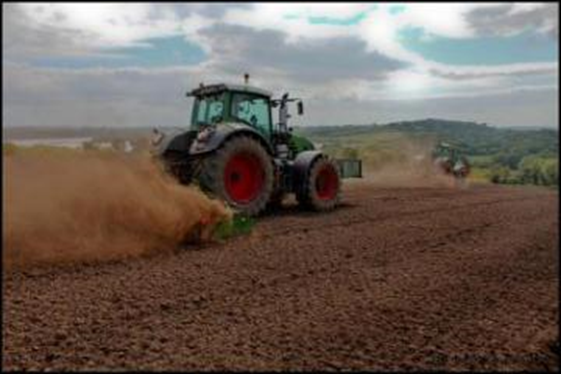 המהפכה הירוקה והשפעותיה
העקרונות
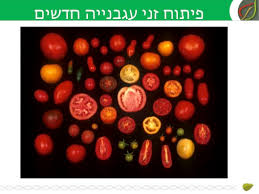 1. טיפוח והשבחה – גנטיקה


2. חומרים כימיים – הזנה והדברה


3. טכנולוגיה מתקדמת
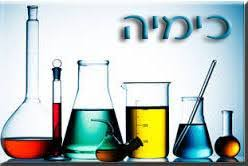 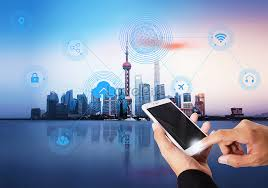 המהפכה הירוקה והשפעותיה
אבי ה"מהפכה הירוקה" דר' נורמן בורלוג:
 אגרונום וגנטיקאי שזני החיטה שפיתח הפכו את מקסיקו ממדינה על סף רעב המוני  ליצואנית החיטה, ועזר להכפיל את יבולי החיטה בהודו ובפקיסטן
על פי הערכות הזנים שפיתח הצילו כמיליארד איש מרעב בשנות ה60
על תרומתו האדירה לחקלאות העולמית זכה דר' בורלוג בפרס נובל לשלום ב1970
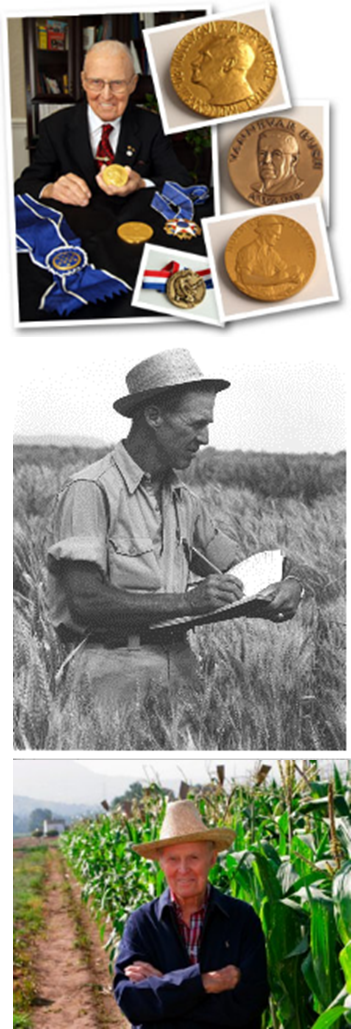 המהפכה הירוקה והשפעותיה
המהפכה הירוקה והשפעותיה
השפעות המהפכה הירוקה (הודו)
בתחילת שנות ה60 הייתה הודו על סף רעב המוני עקב גידול מסיבי באוכלוסיה.
יבוא של זרעי אורז וחיטה אחידים, פיתוח מסיבי של מערכות השקיה מתקדמות ומימון ממשלתי לחומרי הדברה ודשן הכפילו פי 10 את תנובת האורז במדינה
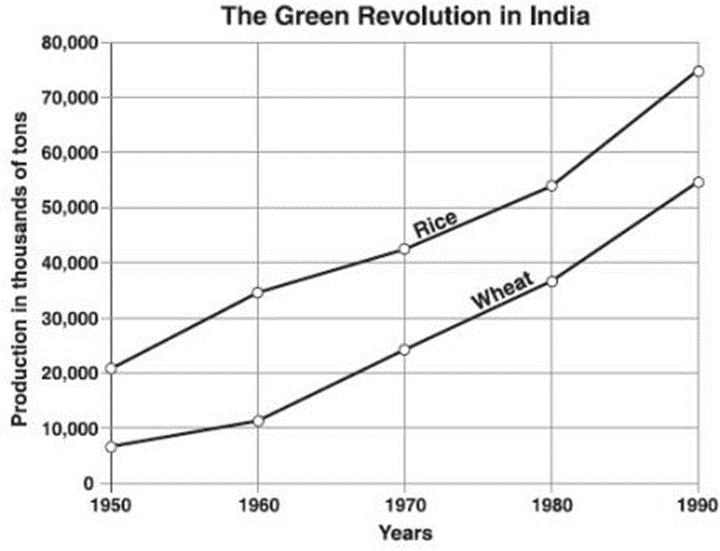 המהפכה הירוקה והשפעותיה
המהפכה הירוקה והשפעותיה
השפעות המהפכה הירוקה (חסרונות)
תלות של יצור המזון במשאבים מתכלים:
 הטכנולוגיות של המהפכה הירוקה תלויות בשימוש מאסיבי בדשנים כימיים, וחומרי הדברה שתהליך הפקתם תלוי במשאבים מתכלים, בהשקעת אנרגיה, פגיעה בבריאות וזיהום הסביבה.

פגיעה באיכות סביבה!!!
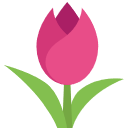 נאו - מלתואיזם
השימוש בדשנים וחומרי הדברה, יביא להפרת המאזן האקולוגי, שבעקבותיו צפוי מחסור כללי של: קרקע פוריה, מים מתוקים, מזון  וחומרי גלם
 ההתפתחות התעשייתית-תחבורתית מזיקה לכדור הארץ זיהום  אוויר, אפקט חממה, זיהום קרקעות  ומקורות מים בחומרים רעילים
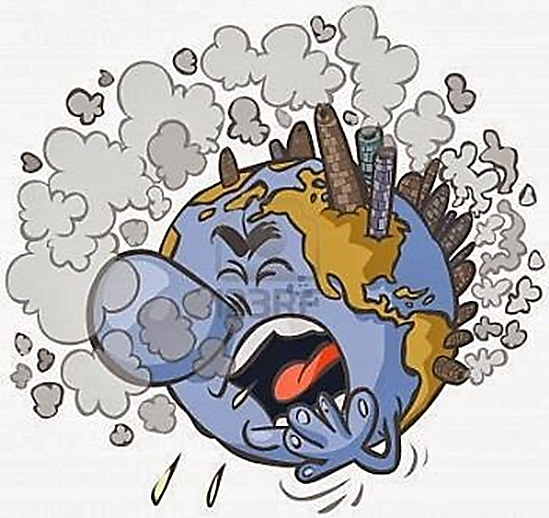 נאו - מלתואיזם
אפקט החממה יגרום לשינוי אקלימי, כולל בצורות, שיפגעו ביבולי החקלאות בעולם, תגרום לעלית פני הים עקב המסת קרחונים וסכנת הצפת שטחים מישוריים נמוכים ופוריים במי  ים מלוחים. 
דבר זה, יחד עם גידול האוכלוסייה בעולם השלישי, יביא להתגברות הרעב ולהתגשמות  תיאוריית מלטוס
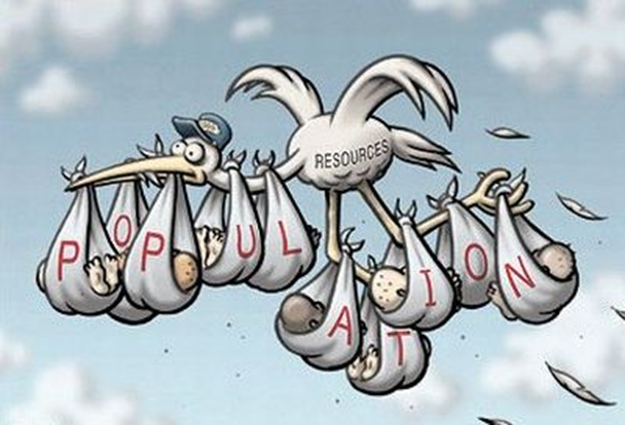 האתגר
כדור הארץ חייב להפיק יותר מזון ב40  שנה הקרובות ממה שהפיקו כל החקלאים בהיסטוריה ב8000 השנים האחרונות
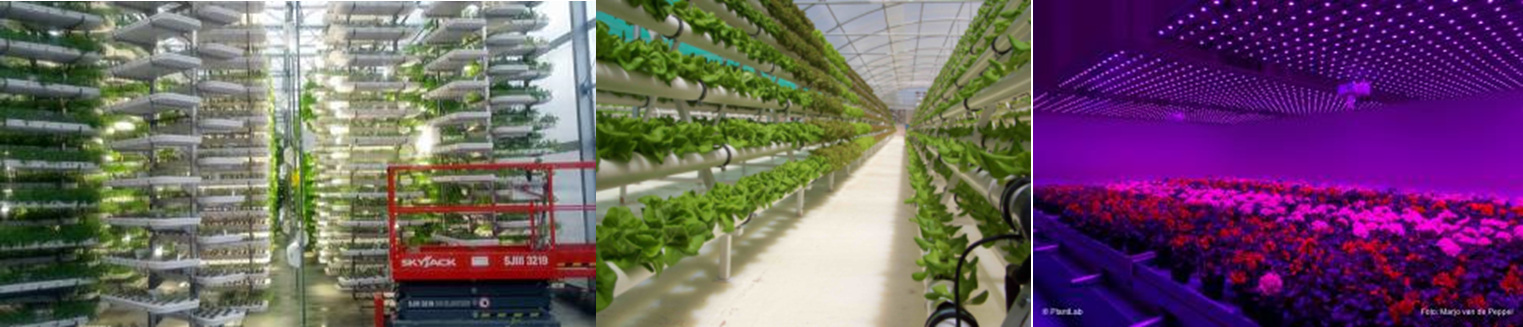 חקלאות העתיד
חקלאות העתיד
פיתוחים טכנולוגים: התקדמות הידע המדעי ופיתוחים טכנולוגיים פורצי דרך הנם המפתח לאבטחת אספקת המזון לאוכלוסיית העולם ההולכת וגדלה

הנדסה גנטית: העברת גנים ספציפיים בין מינים שונים של בעלי חיים וצמחים

מעבר לחקלאות ברת-קיימה (שמירה על איכות הסביבה):
חקלאות אורבנית: ניצול שטח הפנים העצום של גגות וקירות חיצוניים בערים
 מקורות אנרגיה מתחדשים: שימוש ישיר  באנרגיית השמש והפקת אנרגיה מפסולת
 מחזור: מים, נוטריינטים, CO2
חקלאות העתיד
דוגמאות להנדסה גנטית
חקלאות העתיד
הנדסה גנטית: האורז הזהוב. אורז מהונדס גנטית כך שיכיל כמות גבוהה של ויטמין A
במדינות רבות בעולם המתפתח (בעיקר אפריקה ואסיה) קיים מחסור בויטמין A עקב תזונה לקויה.
מחסור בויטמין A פוגע במערכת החיסון וגורם לעיוורון בילדים.
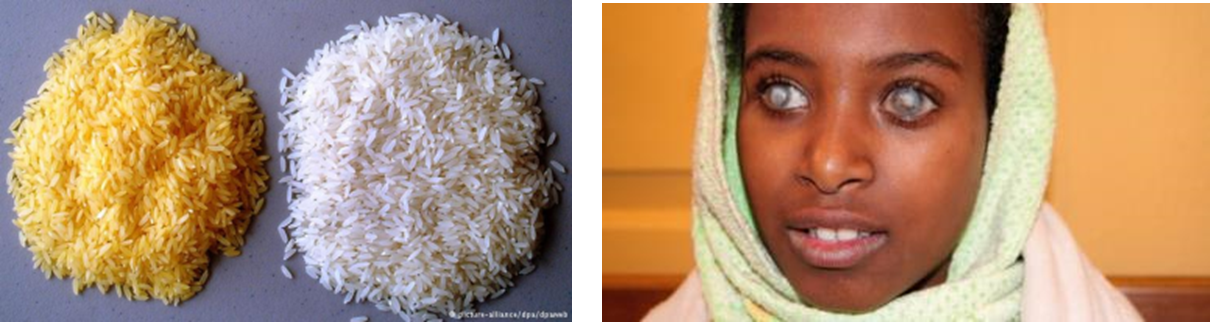 חקלאות העתיד
דוגמאות לטכנולוגיה מתקדמת – חקלאות מדייקת
אמצעי חישה מדידה ובקרה: יש לנו כיום את היכולת לנתר פרמטרים שונים כגון: כמות מים, מזיקים, כמות חומרי הזנה שונים ומחלות בעזרת מצלמות באורכי-גל שונים על גבי רחפנים, וחיישנים המחוברים ישירות לצמח
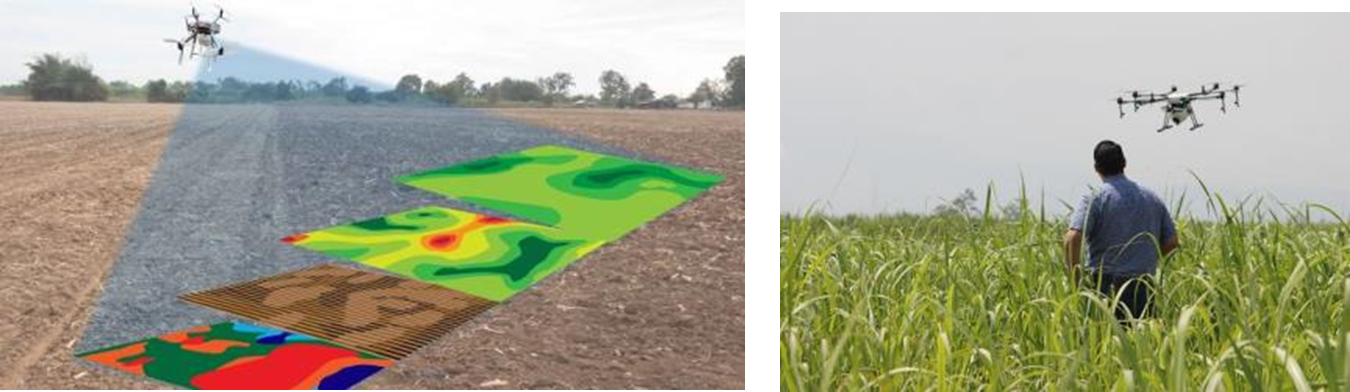 חקלאות העתיד
אמצעי חישה מדידה ובקרה
חקלאות העתיד
חיישנים ומצלמות
תמונת שדה כפי שצולמה ע"י רחפן. ניתן לזהות מהאוויר היכן יש כנימות ומה רמת הנגיעות.
חקלאות העתיד
חיישנים המחוברים ישירות לצמח נותנים מידע על כמות מים, חומציות הקרקע, זמינות נוטריינטים ועוד...
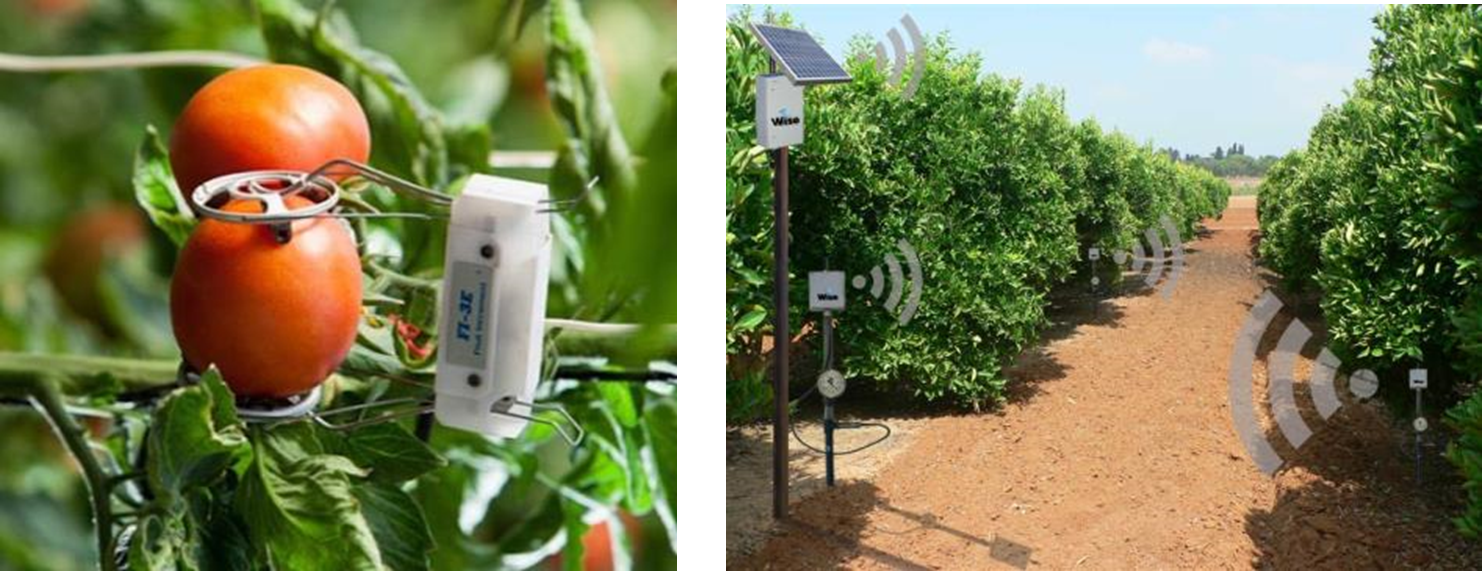 חקלאות העתיד
מעבר לחקלאות בת-קיימה
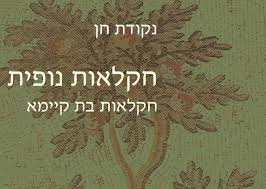 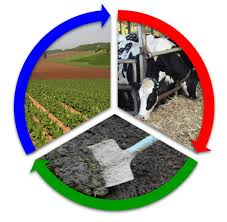 חקלאות העתיד
חקלאות העתיד
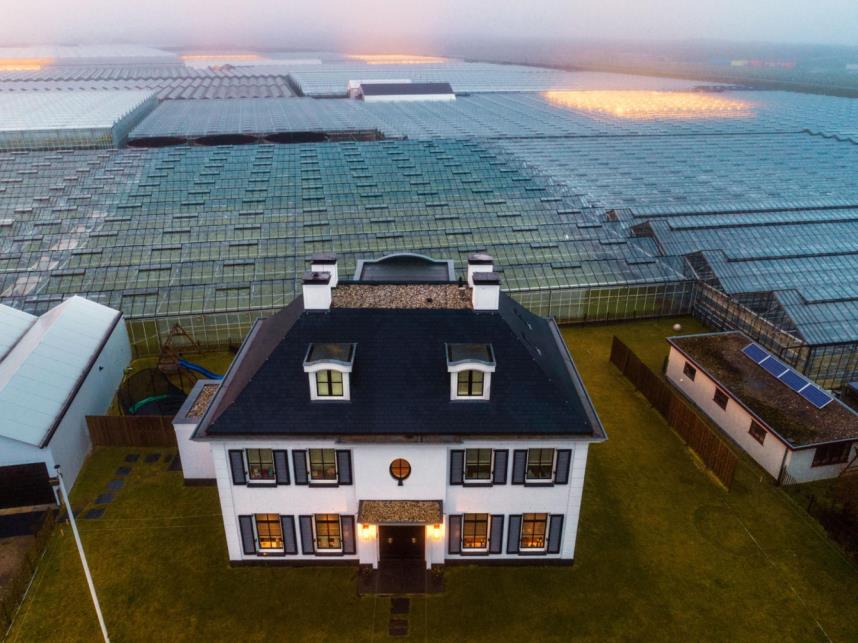 חקלאות העתיד - הולנד
שימוש במתחמים סגורים מבוקרי אקלים המאפשרים גידולים חקלאיים סביב השעון ובכל מזג אויר (יותר תוצרת ליחידת שטח)
 ניטור רציף של תכולת המים והנוטריינטים עד רמת הצמח בודד (הפחתת שימוש במים ובדשן)
 טיפוח גידולים הפועלים בסימביוזה עם חיידקים מקבעי חנקן (הפחתת שימוש בדשנים)
שימוש בחלבון מחרקים במקום מסויה להאכלת בעלי חיים (מאות % יותר תפוקת חלבון לשטח)
חקלאות העתיד
עשרות אלפי דונמים של חממות מבוקרות אקלים
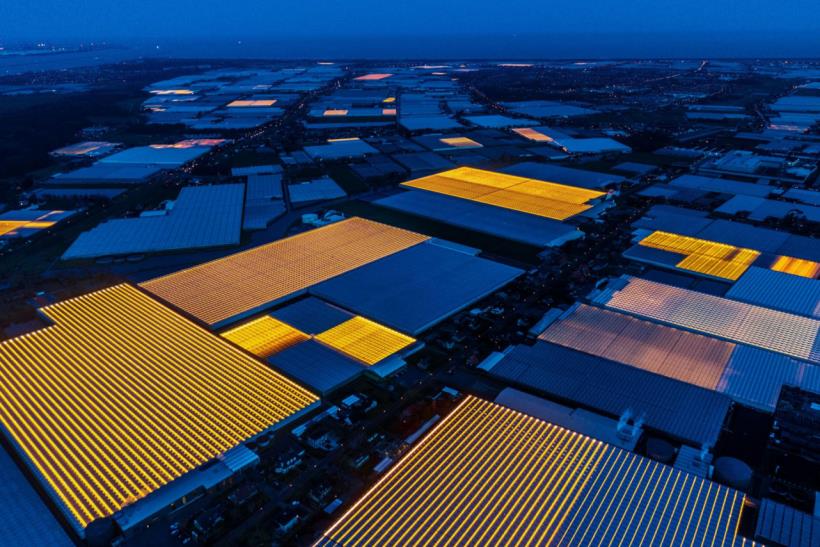 חקלאות העתיד
חקלאות העתיד
שימוש בתאורת לד חסכונית ובעלת אורכי גל מדויקים
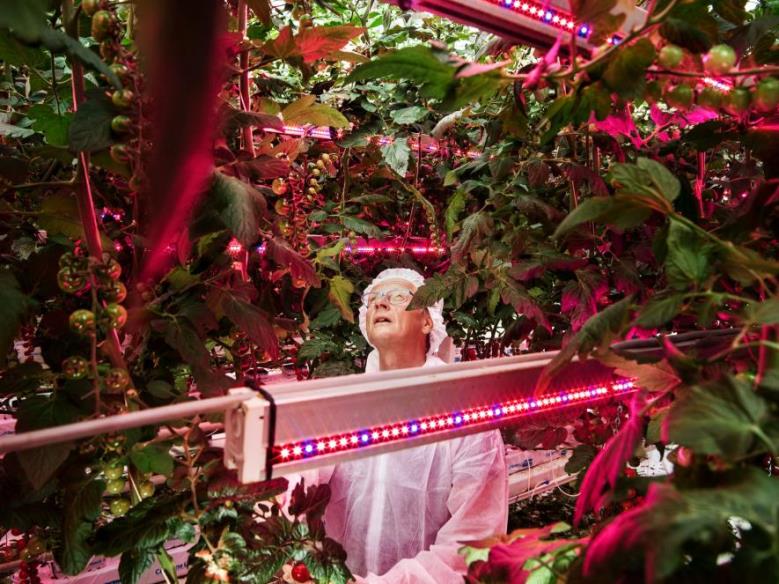 חקלאות העתיד
האם זה עובד?
משימה
ענו על השאלות הבאות
"המהפכה הירוקה" מהם שלושת העקרונות עליהם היא מבוססת

הביאו שלוש דוגמאות לכל עיקרון כזה מהנעשה בעולם החקלאי

מהי חקלאות בת –קיימה, לשם מה היא נדרשת

ישנם כאלו הסוברים שהחקלאות הבת – קיימה  מחייבת לעבור לחקלאות אורגנית, חווה דעתך בעניין.
מבוא לחקלאות
תודה על ההקשבה
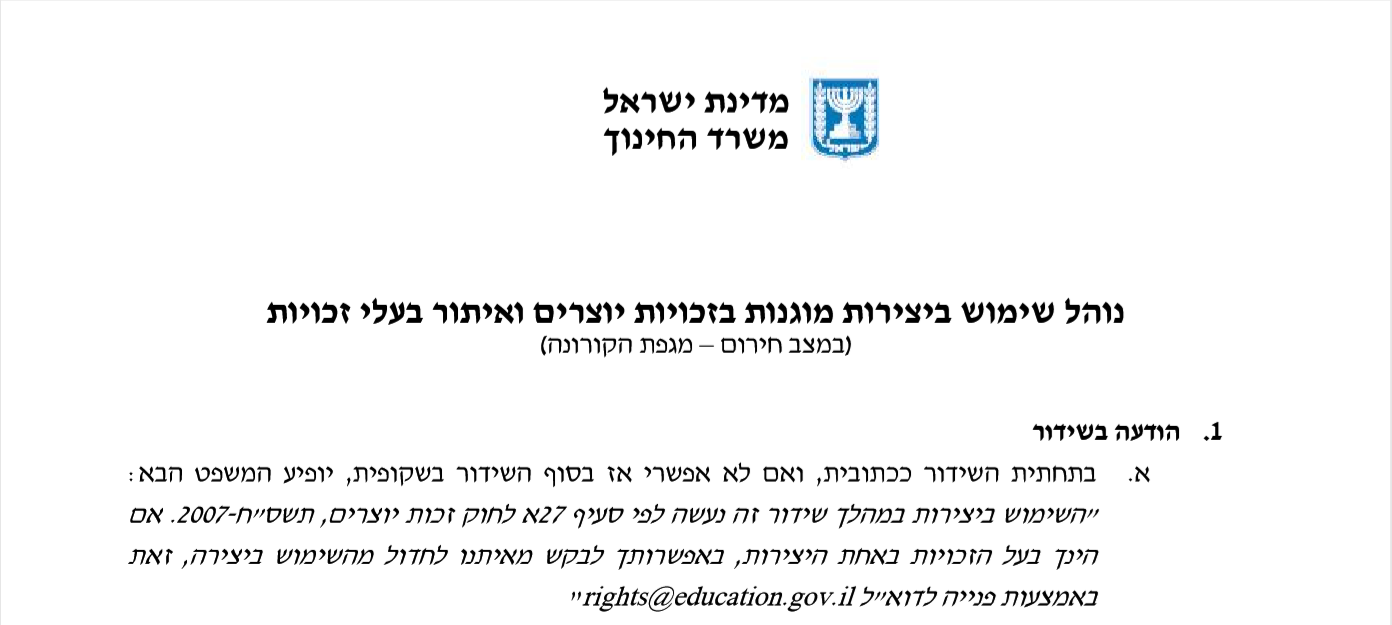 שימוש ביצירות מוגנות בזכויות יוצרים ואיתור בעלי זכויות
השימוש ביצירות במהלך שידור זה נעשה לפי סעיף 27א לחוק זכות יוצרים, תשס"ח-2007. אם הינך בעל הזכויות באחת היצירות, באפשרותך לבקש מאיתנו לחדול מהשימוש ביצירה, זאת באמצעות פנייה לדוא"ל rights@education.gov.il